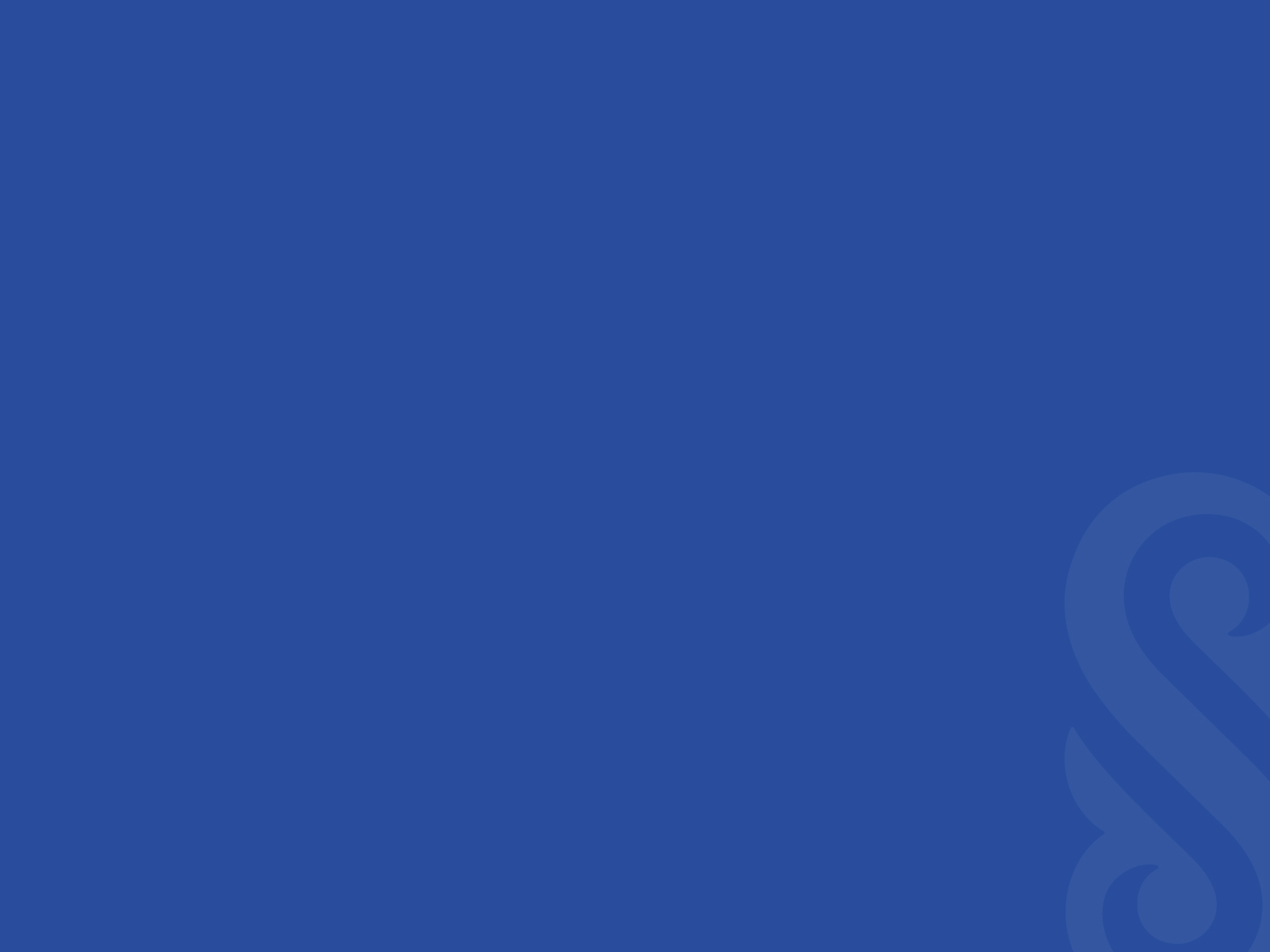 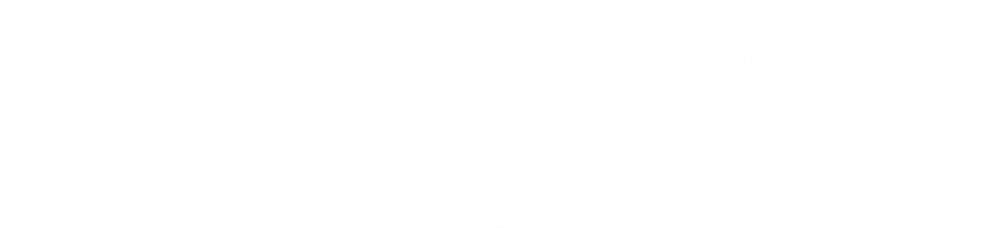 СНЕ6101 Ароматты көмірсутектерді өндіру технологиясы
Оқытушы: Керимкулова Айгуль Жадраевна хим.ғыл.канд., «Химиялық және биохимиялық инженерия» кафедра қауымдастырылған профессорыkerimkulova07@mail.ru
Мазмұны
Ароматты қосылыстардың құрылымы мен қасиеттері. 
Ароматтылық ұғымының анықтамасы. 
Ароматтылық критерийлері
Ароматты көмірсутектердің классификациясы
Ароматты көмірсутектердің физика-химиялық сипаттамалары
Дәріс аяқталған соң Сіз білесіз:
Ароматты қосылыстардың құрылымының ерекшелігін. 
Ароматтылық ұғымының шұғу себебін. 
Ароматтылық критерийлері туралы мәліметтерді
Ароматты көмірсутектердің  жіктелу ерекшеліктерін
Ароматты көмірсутектердің физика-химиялық қасиеттеріне сипаттама
Ароматты конденсирленген көмірсутектер туралы мәліметтерді
Кіріспе
Арендер органикалық заттардың барлық басқа кластарынан жоғары тұрақтылығымен айтарлықтай ерекшеленеді және циклдік жазық-электрондық жүйелерді біріктіретін «ароматтылық» ұғымы органикалық химиядағы кілттердің бірі болып табылады, тек геометрияны ғана емес, сонымен қатар электронды құрылымы, түрлендіру жолдары мен механизмдері.
Кіріспе
Ароматты қосылыстар деп көрші атомдардың р-электронды бұлттарының қабаттасуы нәтижесінде түзілген π-электрондардың тұйық конъюгацияланған жүйесі молекулаға қалыптан тыс жоғары тұрақтылық беретін заттарды айтады.
Хош иісті қанықпаған циклді қосылыстар, оларда циклдің барлық атомдары бір конъюгацияланған жүйенің түзілуіне қатысады, ал бұл жүйенің π-электрондары тұйық электронды қабат түзеді.Ароматты қосылыстарда біріктірілген π-электрондық жүйенің (электрондардың ароматты секстеті) болуын алтыбұрышқа сызылған шеңбер арқылы көрсетуге болады:
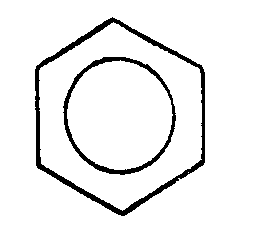 Ароматты қосылыстар
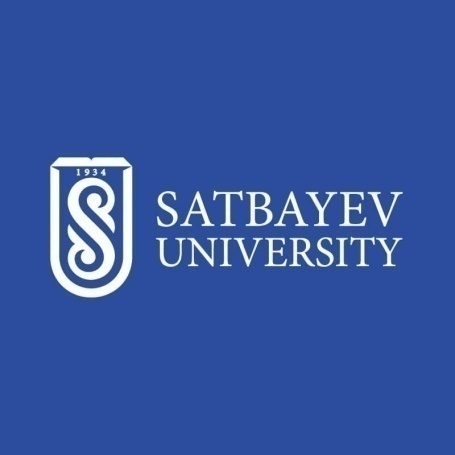 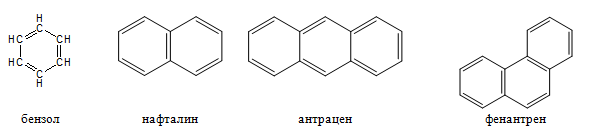 Бензолдың құрылысы
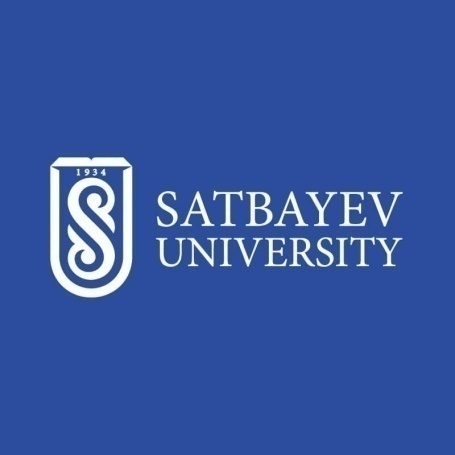 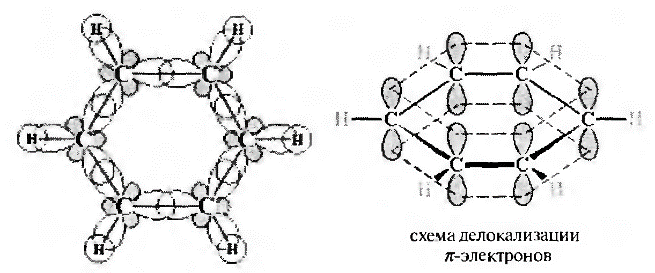 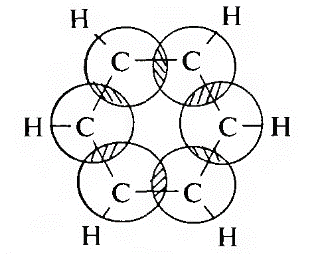 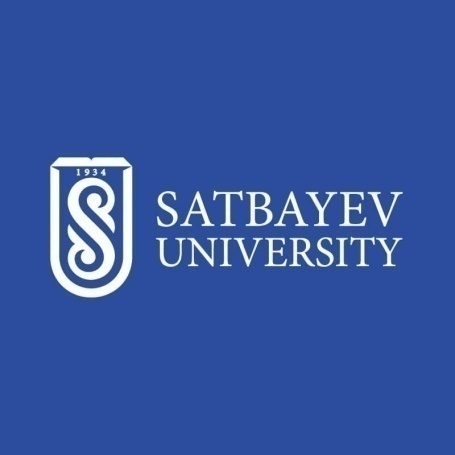 Арендердің аталуы
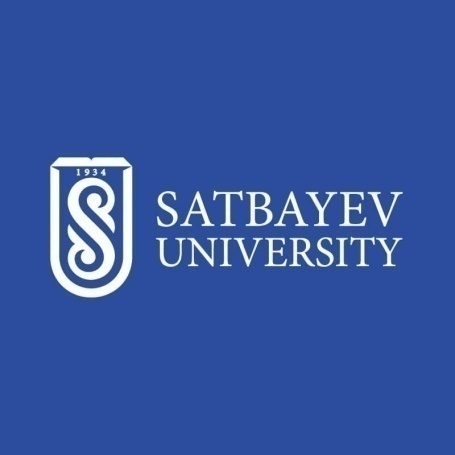 Екі орынбасарлы бензолдар
Бензол сақинасында екі орынбасар болса, оларды атағанда, орынбасардың тұрған орнын да көрсету қажет. Үш мүмкін изомерлерді орто- мета-, пара- (қысқаша о-,  м-, n-) деп белгілейді.
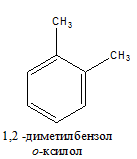 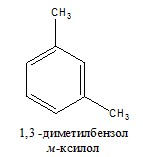 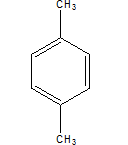 Арендердің мұнай фракцияларындағы мөлшері
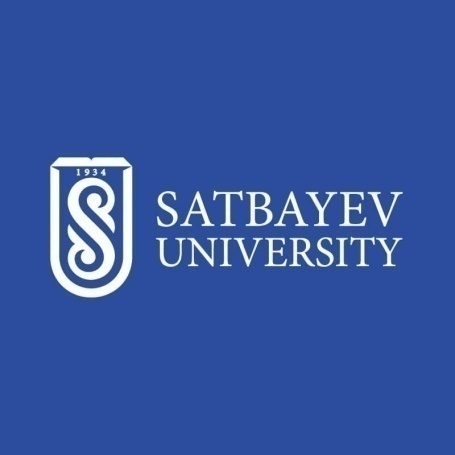 Мұнайда арендер моноциклді және полициклді түрде көрсетілген. Мұнай құрамында 15-20% арендер болады. Арендердің мөлшері 35% дейін жетеді. Ароматты көмірсутектерді мұнай фракцияларына бөлуге байланысты үш топқа бөледі:
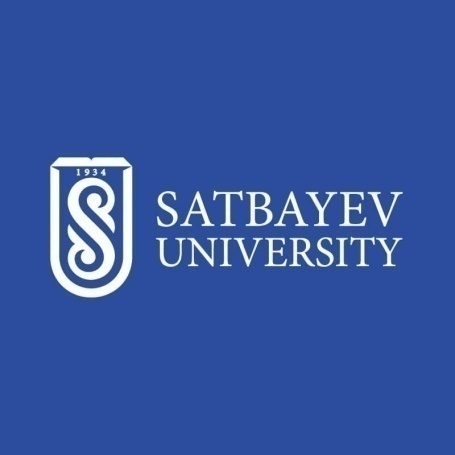 Полициклді ароматты көмірсутектер
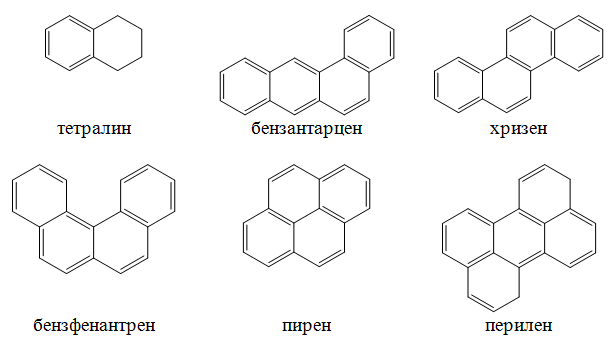 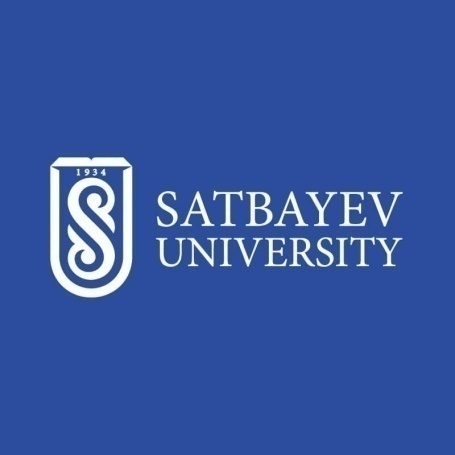 Фракциялардағы арендер
Ароматтылық критерийлері
Анықтамаға сәйкес критерий ретінде молекуланың негізгі күйін сипаттайтын көрсеткіштерді пайдалану керек.
Ароматтылықтың бірінші және кеңінен қолданылатын критерийі болған реактивтілік бұл талапқа сәйкес келмейді, өйткені ол негізгі күйге де, өтпелі күйге де байланысты
.Бұл кемшілік физикалық критерийлерден айырылған, олар хош иістіліктің критерийі ретінде таңдалады. 
 Бұл энергетикалық, құрылымдық және магниттік критерийлер.
Ароматты көмірсутектердің классификациясы
Моноциклді ароматты қосылыстар – бензолдың туындылары бензол молекуласындағы сутегі атомдарының орын басу өнімдері ретінде қарастырылады. Бұл жағдайда сақинадағы нөмірлеу ең кіші көмірсутек радикалымен байланысты көміртек атомынан басталады. Әдебиеттерде рационалдылармен салыстырғанда алкиларендердің дәстүрлі атаулары жиі қолданылады.
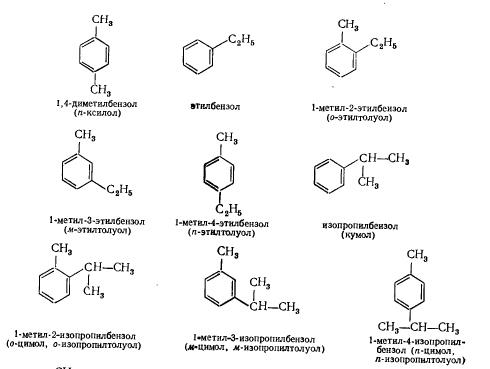 Конденсацияланған ароматты қосылыстар
Конденсацияланған хош иісті қосылыстар бензол көмірсутектерінен үлкен реакциялық және төмен ароматтылықпен ерекшеленеді. Бұл конденсацияланған жүйеде көміртегі атомдарына қатысты ароматты π - электрондардың бензол және оның гомологтары сияқты біркелкі таралуы мүмкін еместігімен анықталады. Сонымен қатар, қосылу реакцияларына түскен кезде балқытылған арендер бензолдың ароматты сақинасын, демек конъюгация энергиясының маңызды бөлігін сақтайды.Нафталин бензолға қарағанда сульфаланумен әрекеттесу оңайырақ. 250С-та 79% H2SO4-те нафталиннің сульфалану жылдамдығы бензолдың сульфалану жылдамдығынан 80 есе, ал 83,4%-да 43 есе дерлік жоғары.
Конденсацияланған ароматты қосылыстардың атаулары көбінесе дәстүрлі және олардың химиялық құрылымымен байланысты емес.
Ароматты көмірсутектердің физикалық қасиеттері
Молекулярлық салмағы бірдей парафинді және циклоалканмен салыстырғанда ароматты көмірсутектердің айырықша белгісі жоғары тығыздық, сонымен қатар жоғары қайнау және балқу температуралары болып табылады.Полярлы орталармен әрекеттесуге қабілетті π – электрондар жүйесінің болуы басқа көмірсутектермен салыстырғанда ароматты көмірсутектердің суда үлкен ерігіштігіне әкеледі.
Кейбір ароматты көмірсутектердің қайнау және балқу температуралары
Арендердің физикалық қасиеттері
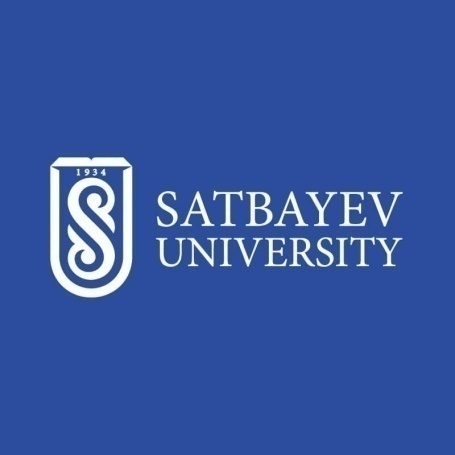 Арендердің физикалық қасиеттері
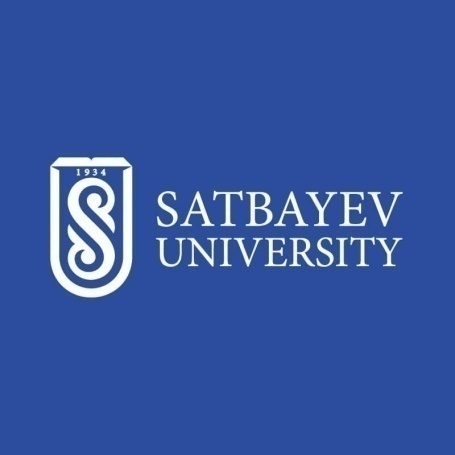 Ароматты көмірсутектердің химиялық қасиеттері
π – электрондардың тұрақты тұйық жүйесінің болуы ароматты көмірсутектердің химиялық қасиеттерін анықтайды.Мысалы, бензолдың жалпы  қосынды кернеулік әсері 150,72 кДж/моль; бұл қосу реакцияларына бензол сақинасының тұрақтылығын айтарлықтай арттырады, өйткені жылу эффектісі аталған мәннен асатын энергетикалық қолайлы процестер ғана болады.Ароматты көмірсутектерде шекаралық беттері бензол сақинасының жазықтығына параллель жазықтықта орналасқан біртұтас π-электрондық жүйенің болуы арендердің электроны бар қосылыстармен немесе бөлшектермен донорлық-акцепторлық әрекеттесуіне қолайлы жағдай туғызады
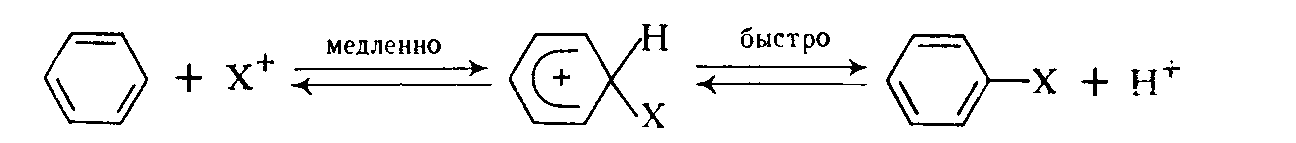 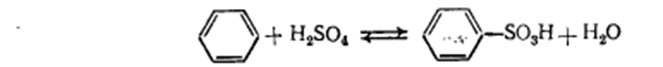 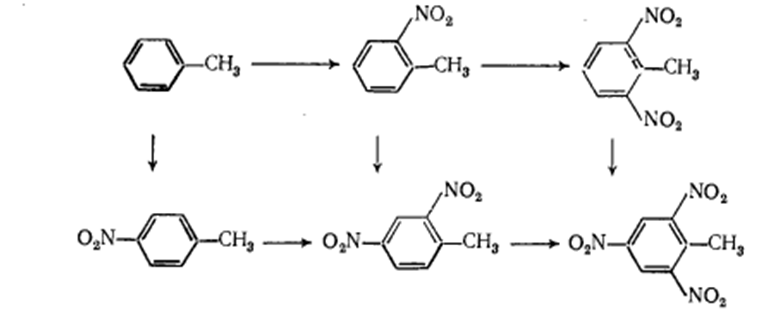 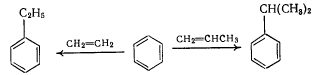 Арендердің химиялық қасиеттері
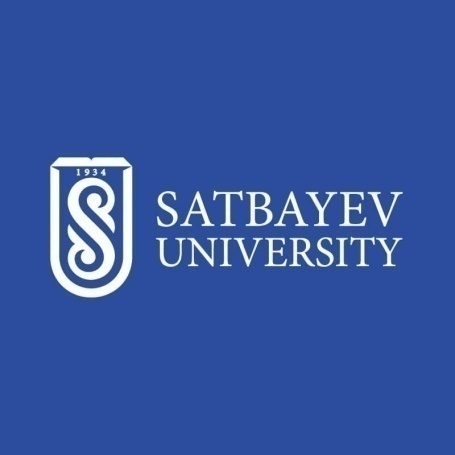 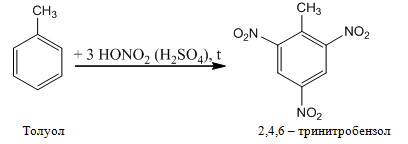 Арендердің химиялық қасиеттері
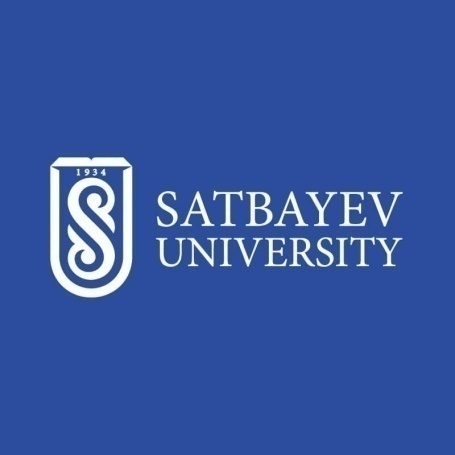 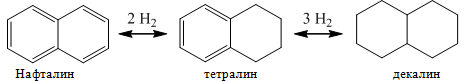 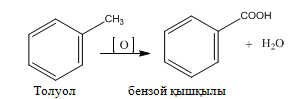 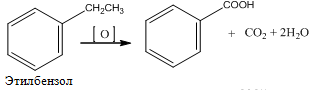 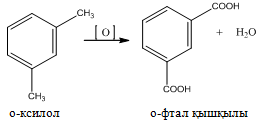 Ароматты көмірсутектердің алынуы
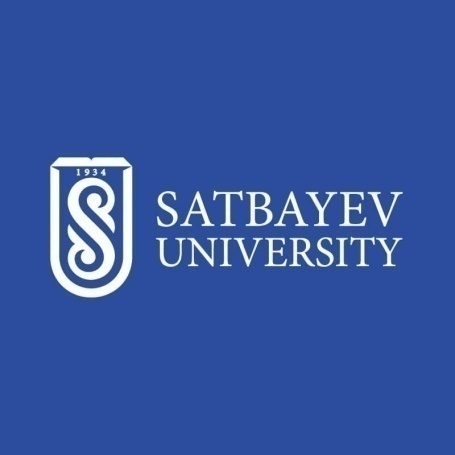 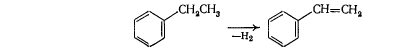 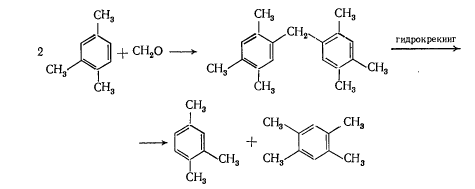